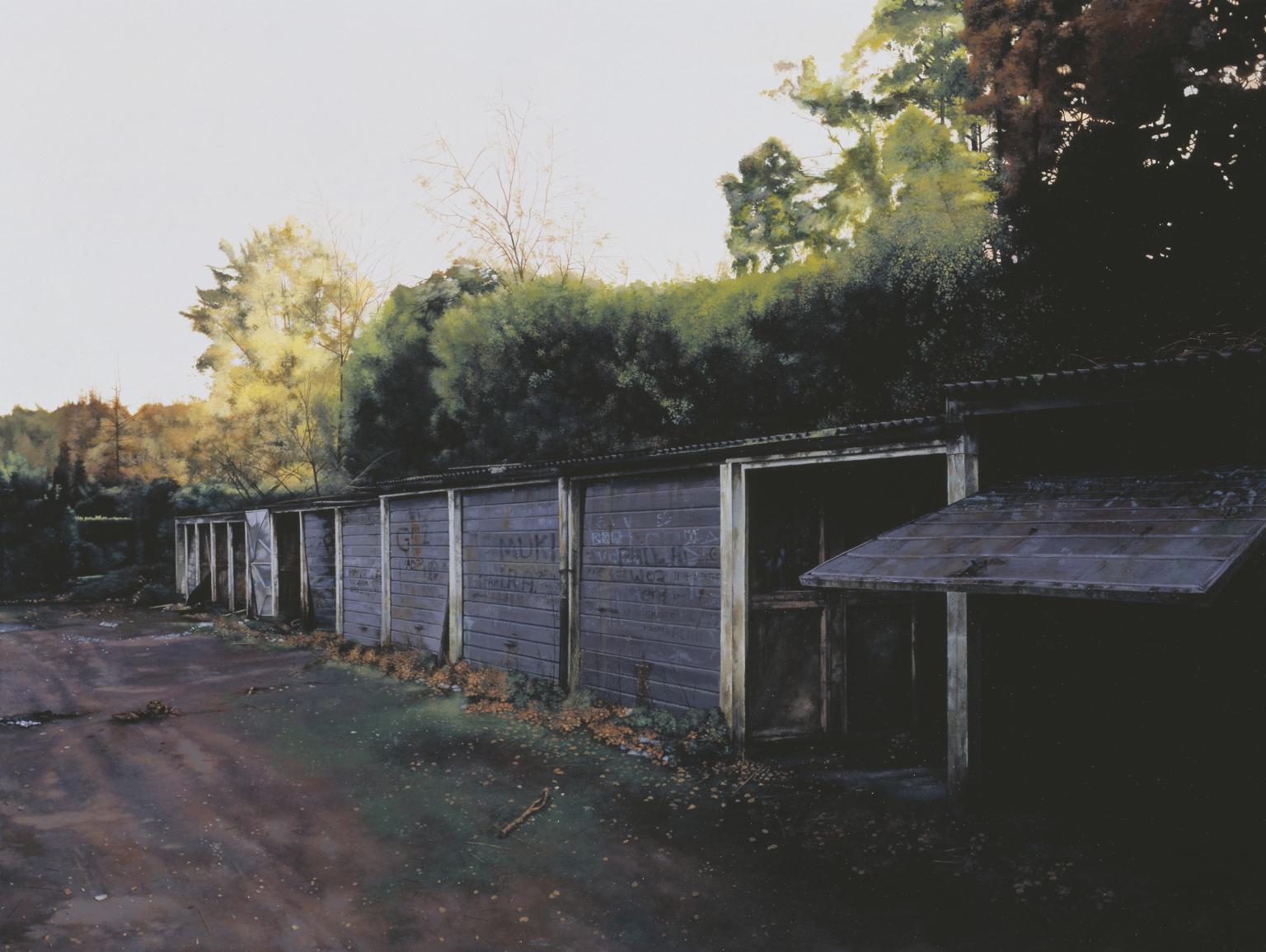 http://events.arts.ac.uk/event/2015/6/4/George-Shaw-The-Last-Days-of-Belief-/
Lorcan Dempsey, Constance Malpas & Brian Lavoie
OCLC
@LorcanD
Collections unbound:
Collection directions and the RLUK collective collection
RLUK Member’s meeting, 20 November 2015. University of Warwick.
Overview
4 contexts
3 trends
1 project
4 contexts
1
The logic of print distribution influenced library development:
Close to user – multiple library collections. 
Big = good.
Just in case.
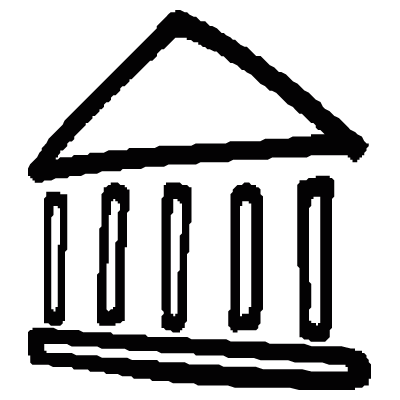 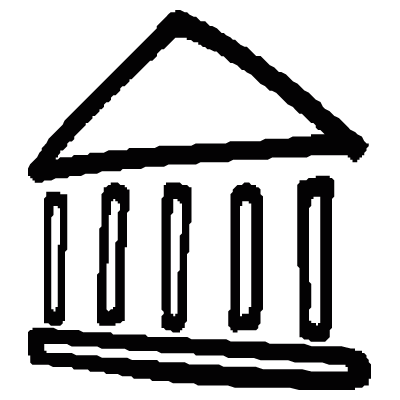 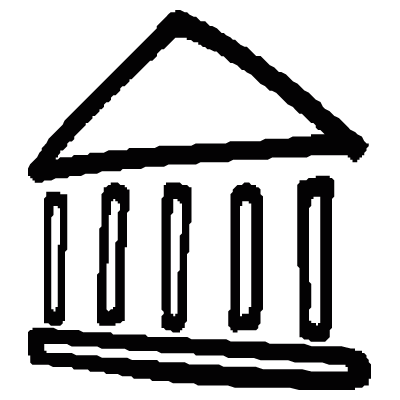 The bubble of growth in twentieth-century 
printed collections has left … librarians 
with a tricky problem.

Barbara FisterNew Roles for the Road Ahead:
Essays commissioned for ACRL’s 75th Birthday
2
An abundance of resources in the network world
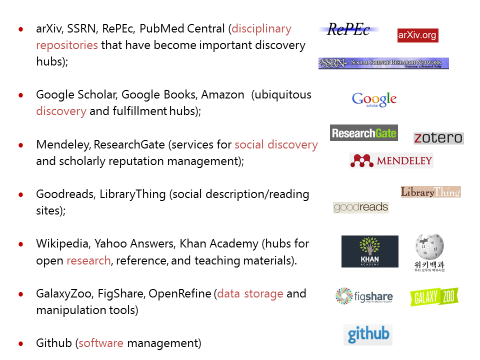 3
Discovery moved to the network level
Peeled away from local collection
“Discovery happens elsewhere”
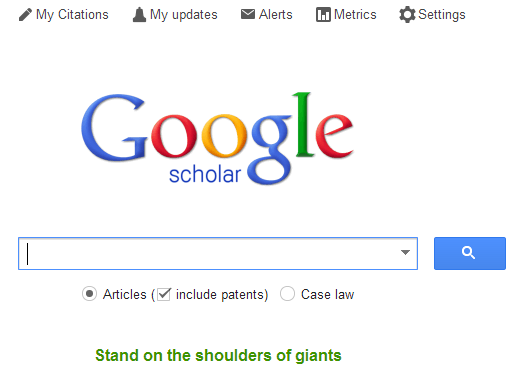 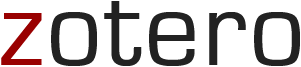 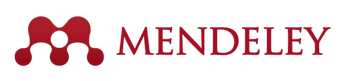 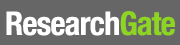 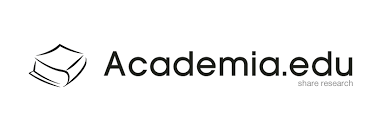 4
From consumption to creation:
Support process as well as product. 
Workflow is the new content.. 
Support for publishing and digital scholarship.
An inside out perspective increasingly important.
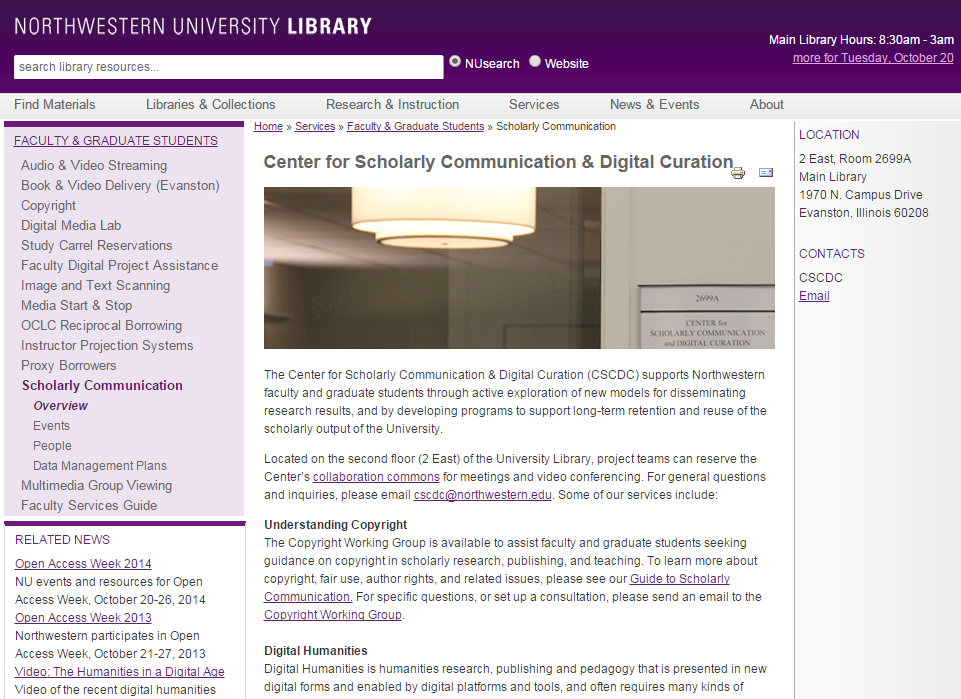 http://www.against-the-grain.com/2012/11/a-publishers-new-job-description/
Her view is that publishers are here to make the scientific research process more effective by helping them keep up to date, find colleagues, plan experiments, and then share their results.  After they have published, the processes continues with gaining a reputation, obtaining funds, finding collaborators, and even finding a new job. What can we as publishers do to address some of scientists’ pain points?
Annette Thomas, 
CEO of Macmillan 
Publishers (now Chief Scientific OfficerSpringer Nature)
A publisher’s new job description
3 trends
1
Strategic management of the collective print collection
Managing down print.
Emerging shared infrastructure and collective action. 
Variable mission to collect/preserve.
Space reconfigured around experiences rather than collections.
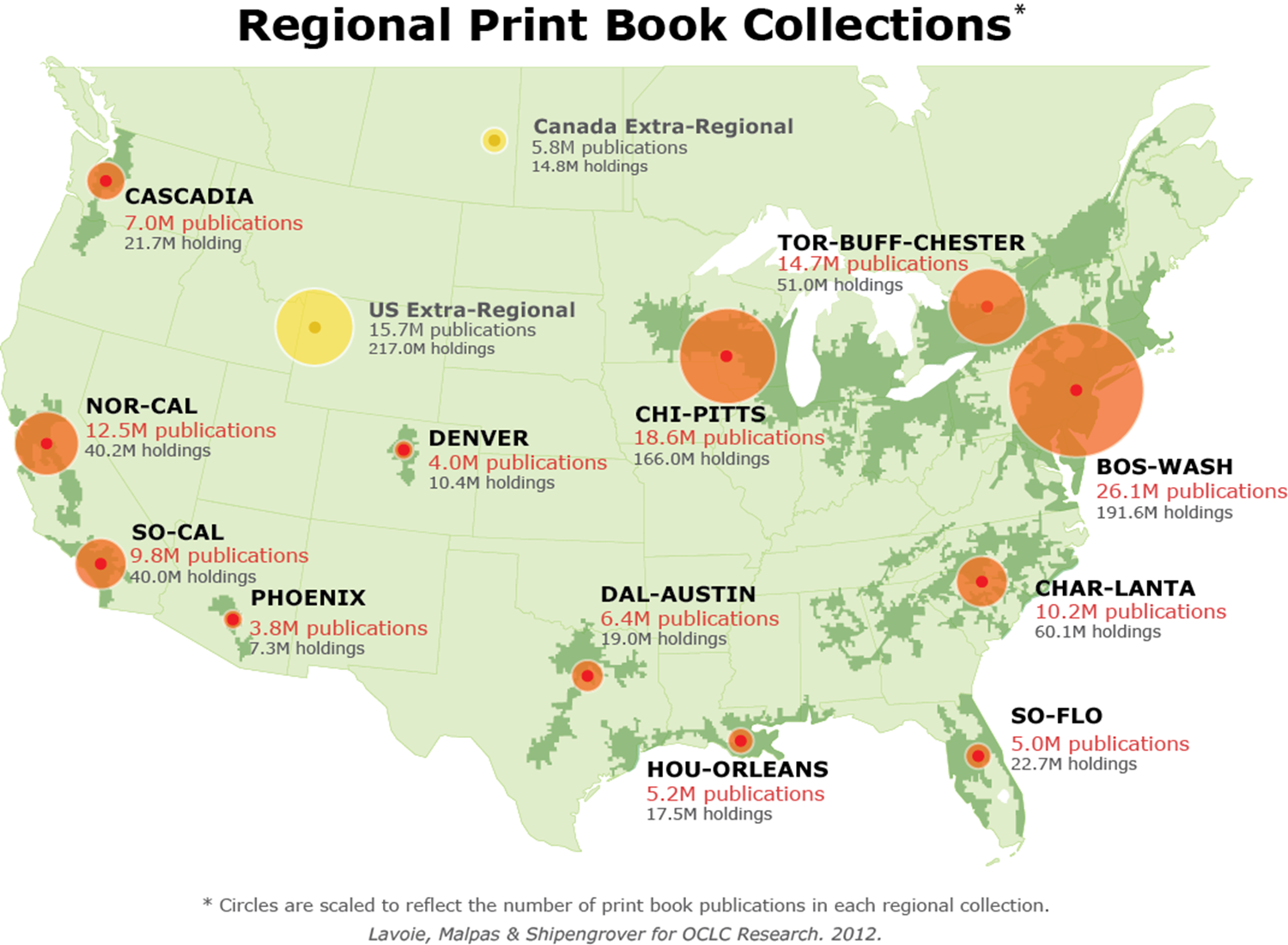 Mega-regions & Shared Print Initiatives
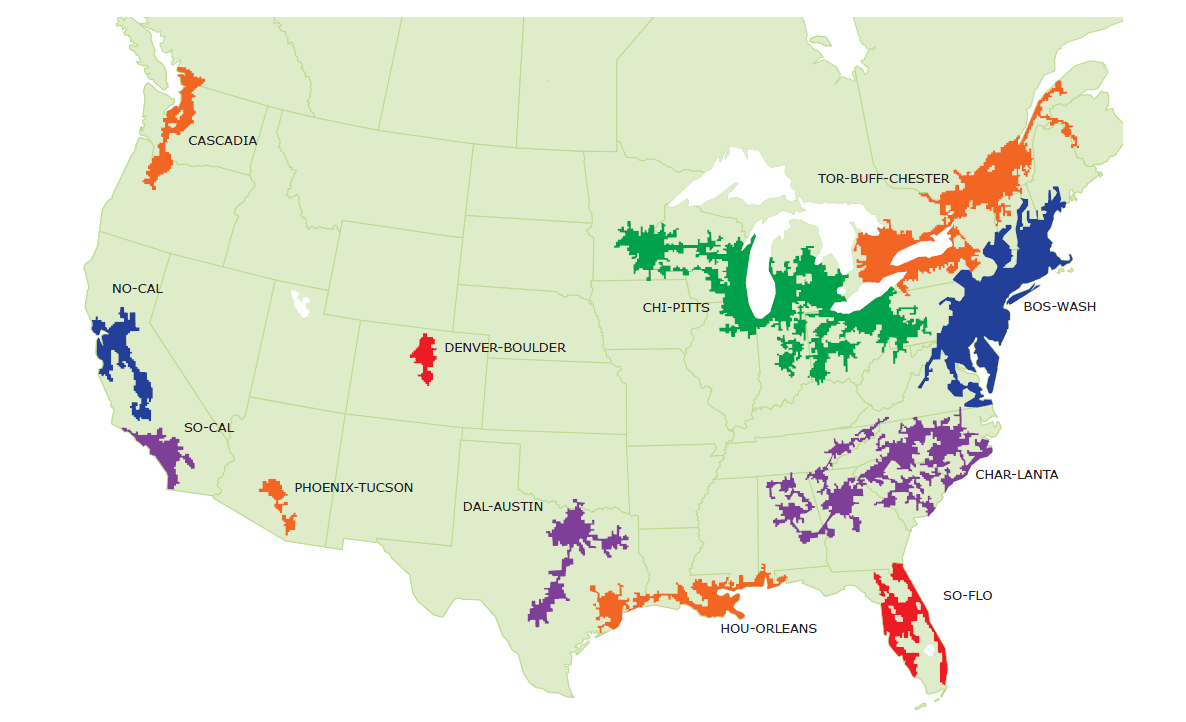 Orbis-Cascade
MSCS
OCUL
WEST
CIC
WRLC
SCELC
GWLA
ASERL
FLARE
We expect that in 5-7 years the larger part of the North American ‘collective collection’will have moved into shared management.
OCLC Research, 2013
Strategic management of the shared print collectionThen:  Value relates to depth and breadth of local collection. Now: Value relates to systemwide curation of and access to print collections – ‘rightscaling’.
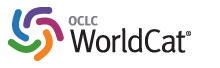 14
2
From curation to creation
The emerging scholarly record. 
Workflow is the new content. 
Process and product.
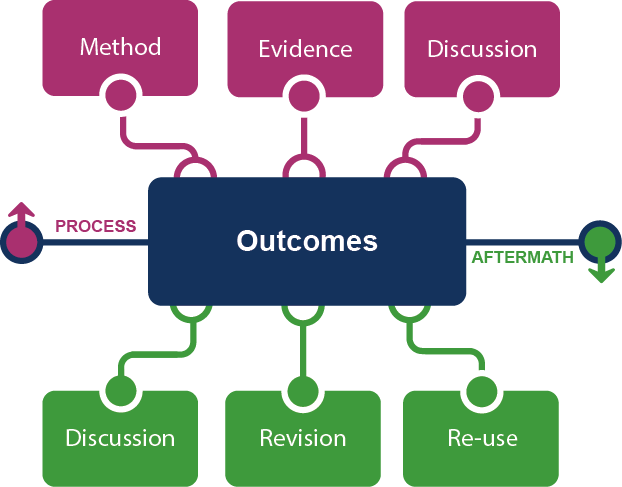 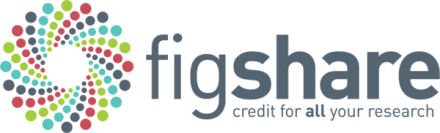 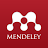 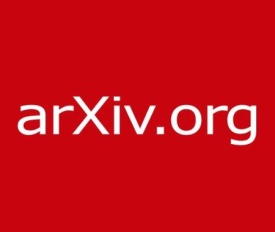 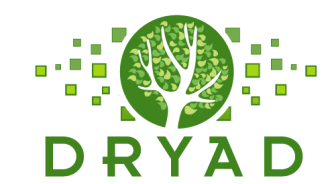 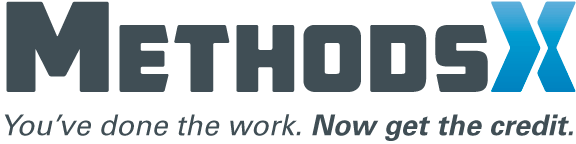 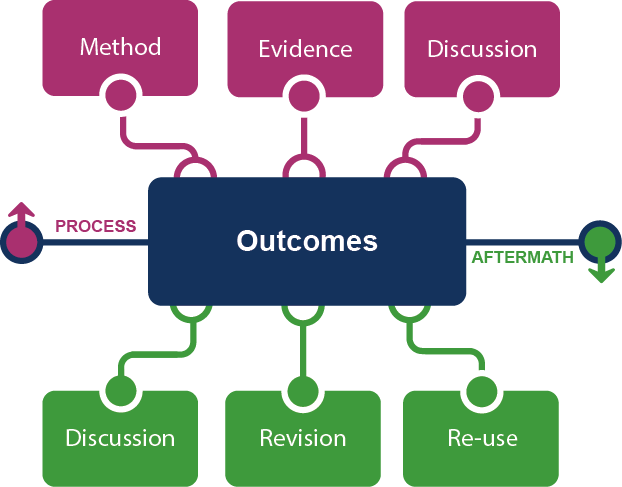 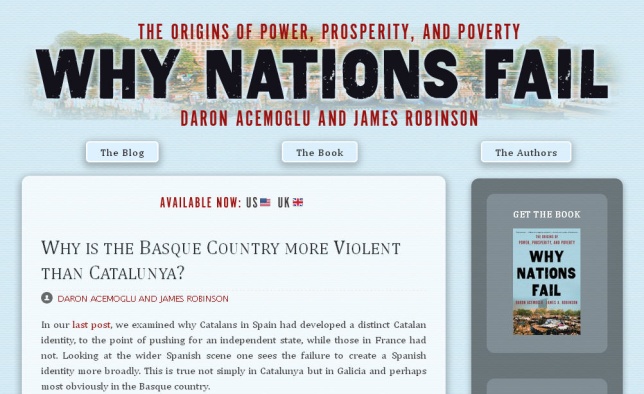 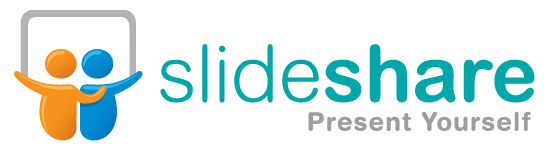 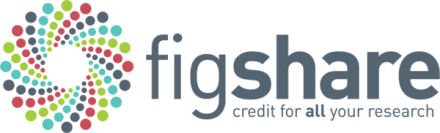 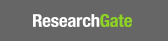 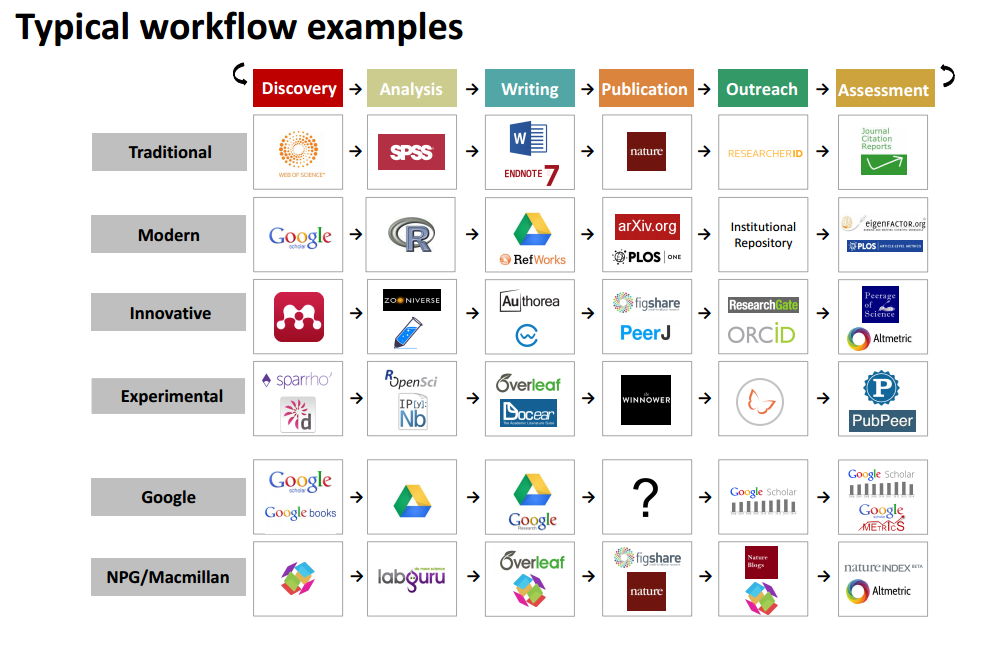 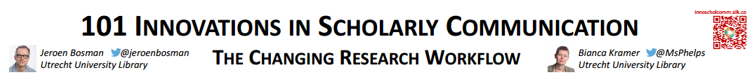 From curation to creationThen:  Value relates to management of the ‘products’ of research. Now: Value relates to support of productivity and process of research and learning.
18
3
From owned/licensed to facilitated.
Organized around user needs
Curation is community oriented?
Inside out vs outside in.
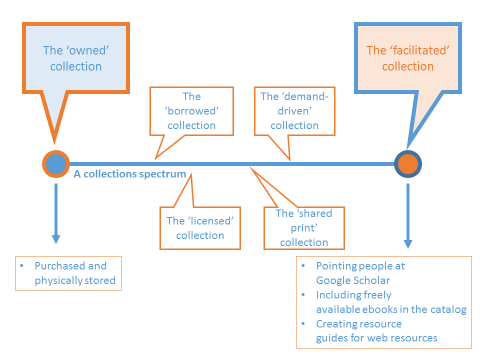 Catalog
KB/Discovery
LibGuides, etc
Google, ResearchGate, etc …
Separation of discovery and collection?:
Focus shifts from owned to facilitated (available)?
More emphasis on making institutional resources discoverable?
Systemwide thinking becomes stronger?
Owned
Licensed
Available
Global
Figure:  Discoverability redefines collection boundaries.
OCLC Research, 2015.
Towards facilitated collectionThen:  Value relates to locally assembled collection.Now: Value relates to ability to efficiently meet a variety of research and learning needs.
21
1 project
The RLUK Collective Collection
  A joint initiative of RLUK and OCLC Research
Goal:
Explore characteristics of aggregate RLUK bibliographic resource in context of members’ strategic priorities

Powered by WorldCat:
Leverage distinctive data-driven, multi-scalar (local, group, global) perspective of OCLC’s international union catalogue

Building on foundations: 
Complement and advance recent OCLC Research work on collective collections & shared print

Community engagement:
Refine analysis via consultation with RLUK advisory group
RLUK Advisory Group
OCLC and shared print
Research focus – systemwide
Service focus – library and group
Highlight features of the collective collection
Establish systemwide evidence base to inform decision-making
Accelerate collaborative action
Increase confidence in community planning and directions
Visualise and model collections
Support ‘above the institution’ collection management

Make the shared print workflow less labor-intensive

Use data to support and supplement the expertise of librarians and faculty
Sustainable Collection Services

GreenGlass
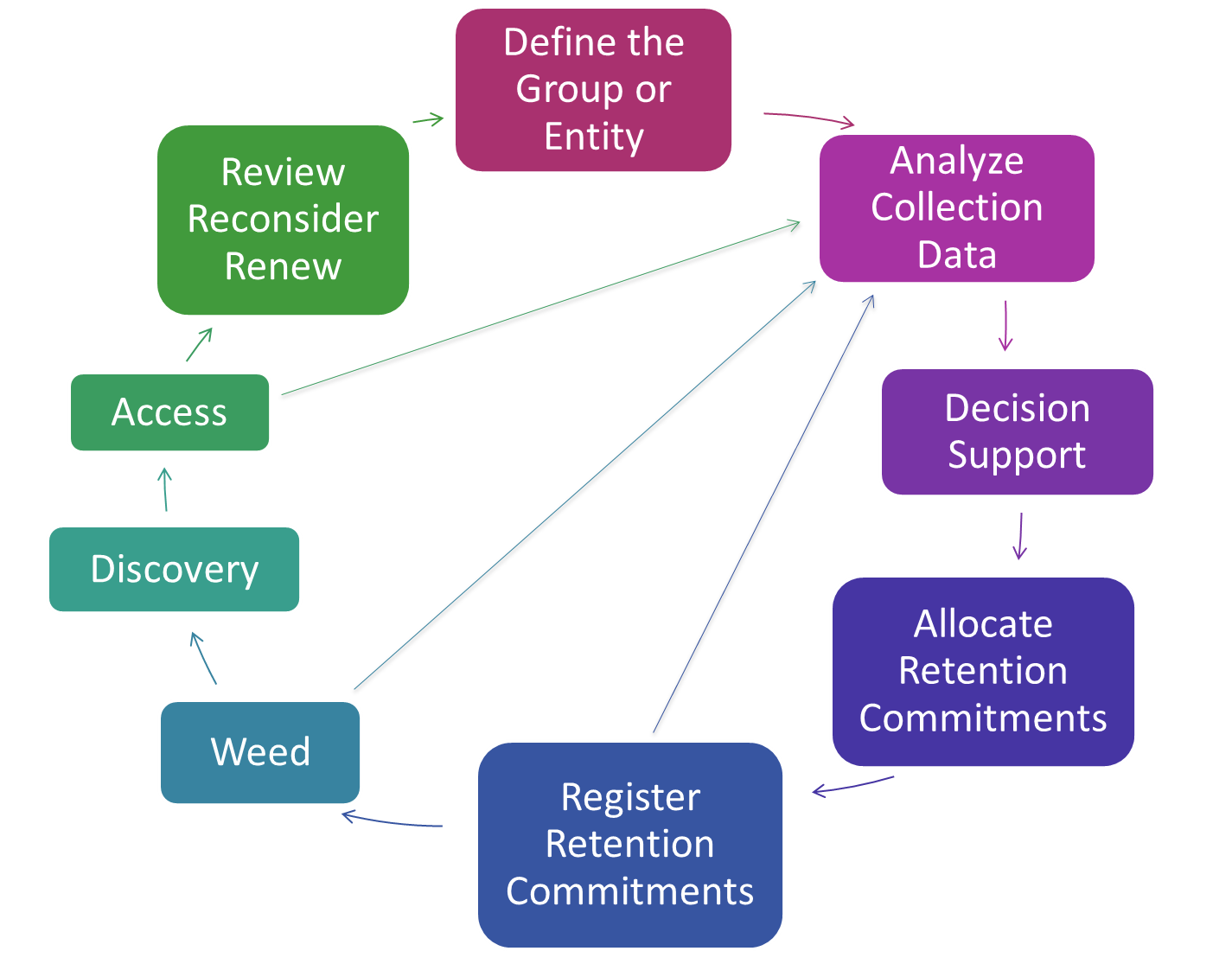 Impact
“Perhaps the most influential descriptive studies have come from OCLC Research, which has now shared reports outlining both levels of uniqueness as well as duplication among various aggregations of library collections. This growing body of computationally intensive analysis of the collective collection has also begun to clarify geographic distribution and other key characteristics of library collections relevant for decision making around coordinating activities. There is new understanding of collections at scale.”

Karla Strieb, Ohio State University
Collaboration: The Master Key to Unlocking 21st Century Library Collections
Some outputs
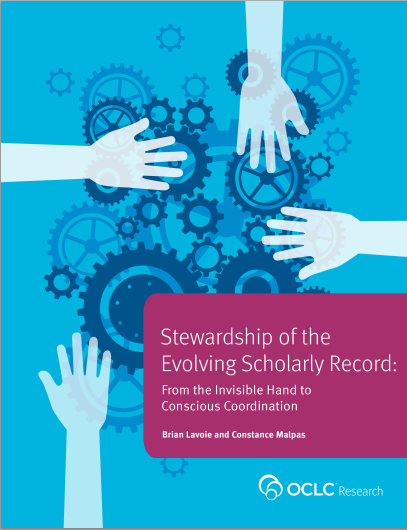 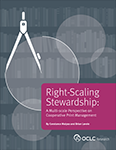 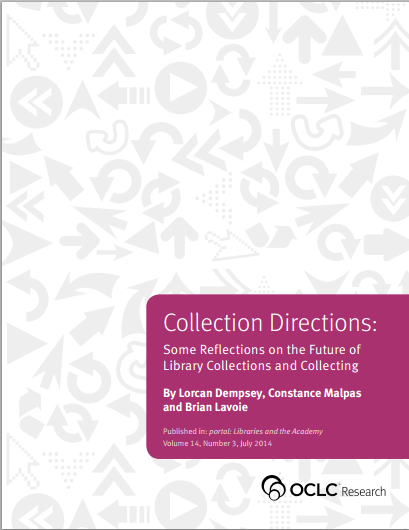 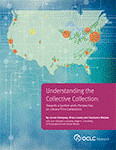 Collective Collections … in Europe
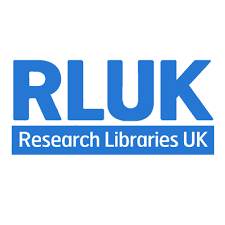 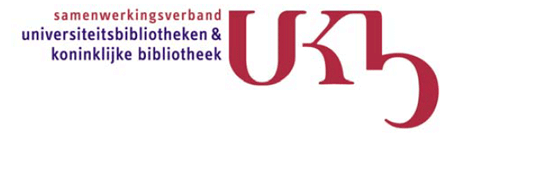 Collective print book collection
Collective collection (all materials)
Collection overlap across libraries within group
Patterns of shared collection investment
Important collection differentiators
Comparison to peer collective collections (e.g. ARL, other European research libraries)
Overlap with international digital repositories (e.g. HathiTrust)

Extend geographic focus of our collective collection work
Provide intelligence about collective holdings to support strategic planning
A note on data sources
Preliminary analysis based on 34 RLUK library symbols in WorldCat, representing 32 RLUK institutions
Several institutions have very low holdings in WorldCat that could be addressed through reclamation projects, e.g. Exeter, Newcastle, Nottingham, Senate House, Southampton, York. 
A few RLUK institutions won’t be included:  National Library of Wales, Queens University Belfast
University of Leicester, University of Reading, and Royal Holloway joined RLUK  after project started and are not represented here.
Data reported here is based on preliminary analysis; figures will change as more data becomes available.
RLUK Collective Collection: anecdotally speaking
?
Most widely held (in RLUK) monographic titles:
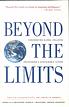 Meadows, Donella H., Dennis L. Meadows, and Jørgen Randers. 1992. Beyond the limits: global collapse or a sustainable future. London: Earthscan Publications
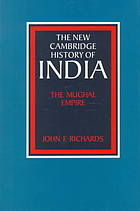 Richards, John F. 1993. The Mughal Empire. Cambridge: Cambridge University Press
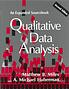 Miles, Matthew B., and A. M. Huberman. 1994. Qualitative data analysis: an expanded sourcebook. Thousand Oaks: Sage Publications.
RLUK Collective Collection:  anecdotally speaking
?
Ranked order of UK ‘minority language’ titles:
Welsh				55,759 titles
Irish				18,593 titles
Scottish Gaelic		  6,267 titles
Scots				  2,964 titles
Cornish		  	     338 titles
Manx				     183 titles
RLUK Collective Collection:  Top Work*
Works with the greatest number of editions in RLUK libraries
Oliver Goldsmith. The vicar of Wakefield. 	    1,025 editions
John Milton.  Paradise lost.	   		      951 editions 
John Bunyan. The pilgrim’s progress.		      917 editions
Lewis Carroll. Alice’s adventures in Wonderland.     877 editions
Dante. The divine comedy. 			      754 editions
James Thomson. The Seasons. 			      712 editions
Torquato Tasso. Jerusalem delivered. 		      663 editions
Terence. Comedies. 				      645 editions
Virgil. Works. 					      629 editions
Laurence Sterne. A sentimental journey. 	      590 editions
*excluding the Bible
RLUK Collective Collection:  Scope
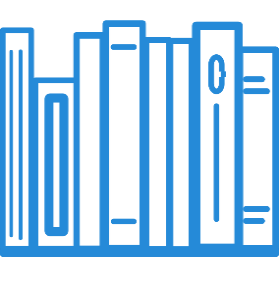 77%
works with single
edition
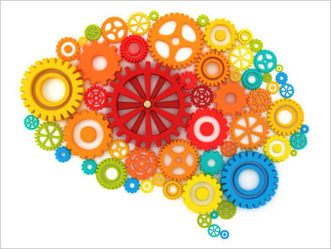 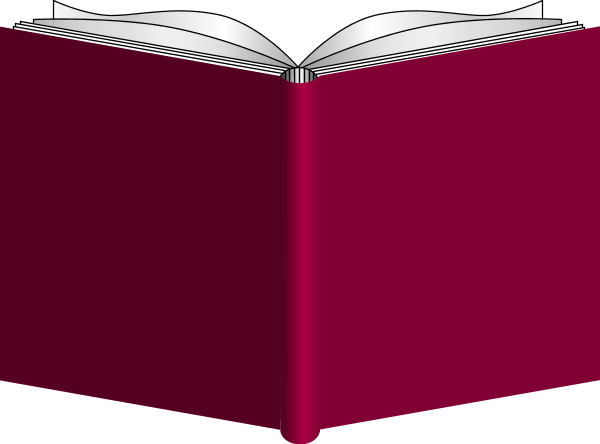 19M 
creative works
19M 
creative works
28M titles*
28M titles/manifestations*
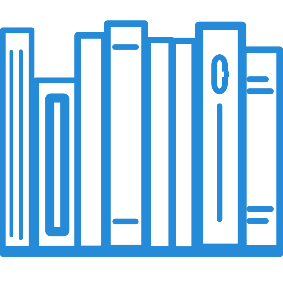 23%
works with 2+ editions
Avg. = 1.5 manifestations/editions per work
*distinct publications; de-duplicated OCLC numbers
Data current as of September 2015
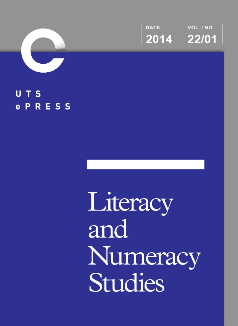 RLUK Collective Collection:  Material types
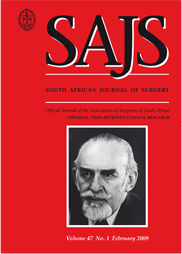 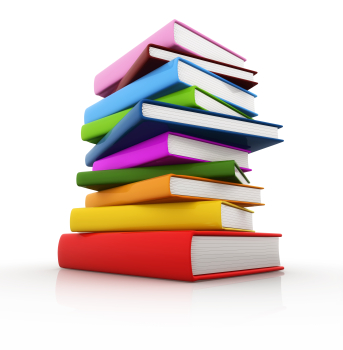 5% serials
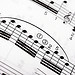 5% musical scores
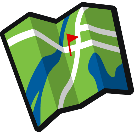 3% maps, visual resources, computer files, etc.
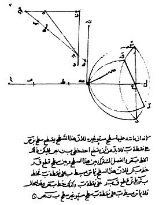 87% books
(includes print, audio books, e-books)
Data current as of September 2015
RLUK Collective Collection: Places of publication
Top 10 countries
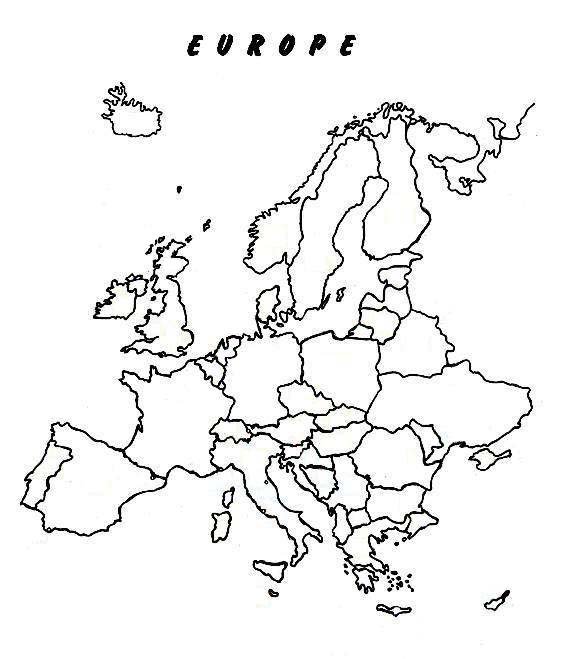 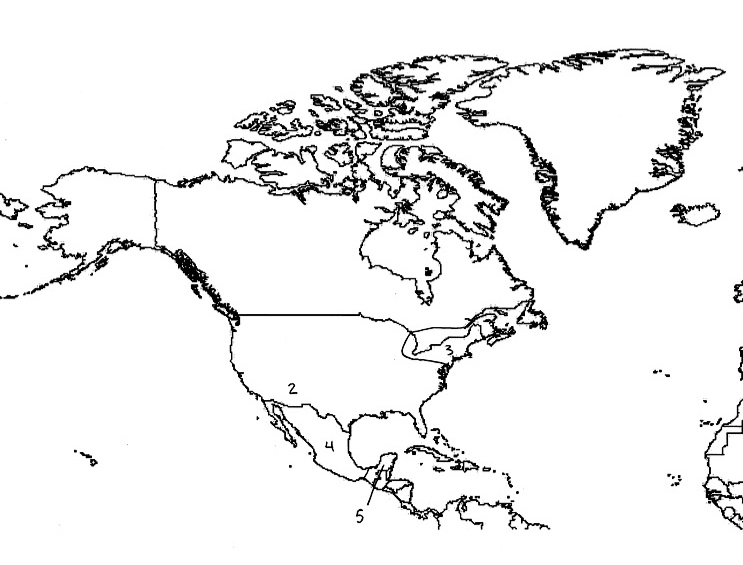 1%
36%
13%
.
.
2%
6%
.
.
5%
.
2%
.
1%
India:
Russia:
2%
1%
Data current as of September 2015
[Speaker Notes: Would be good to compare this to ARL]
RLUK Collective Collection:  Size
57M holdings in RLUK libraries
980M holdings in WorldCat
28M titles*
Avg. = 2 RLUK holdings per title
Avg. = 35 WorldCat holdings per title
*distinct publications; de-duplicated OCLC numbers
Data current as of September 2015
RLUK Collective Collection:  Duplication rates
N = 28M
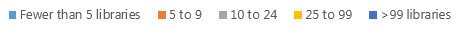 90% scarce, distinctive at RLUK scale
WorldCat Duplication of RLUK-held Titles
N = 28M
60% scarce, distinctive at WorldCat scale
Data current as of September 2015
?
…which RLUK contributed record has garnered the most holdings in WorldCat
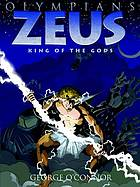 contributed by the British Library in 2010
used as source copy by >3000 libraries
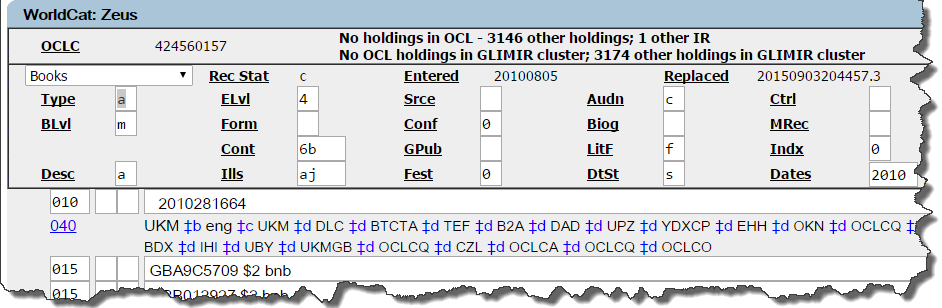 Data current as of September 2015
Next steps
The end
Support for research/creation
Space
Local collections
Discovery at network 
level
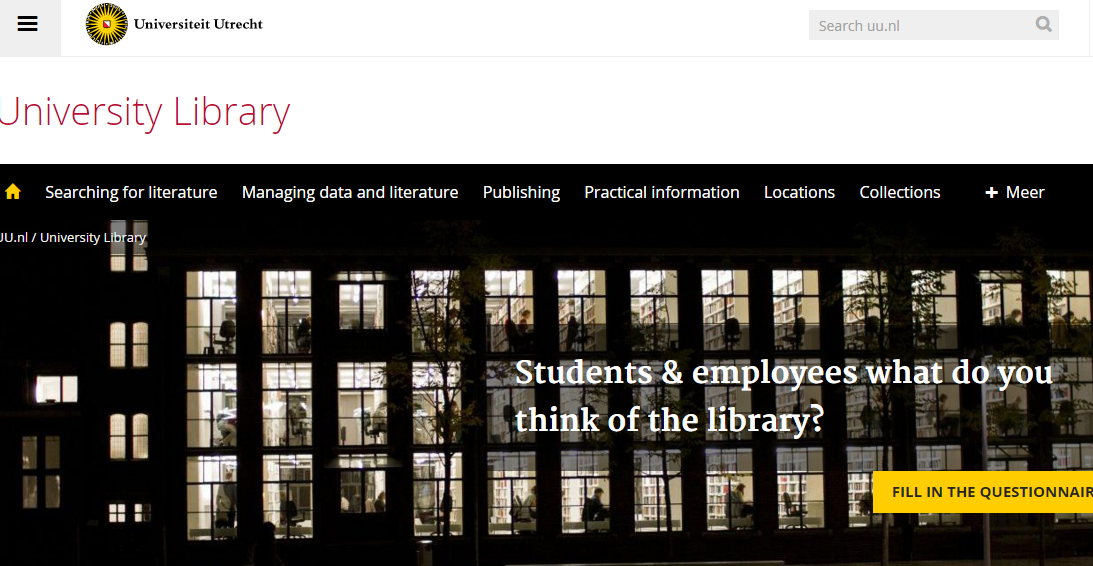